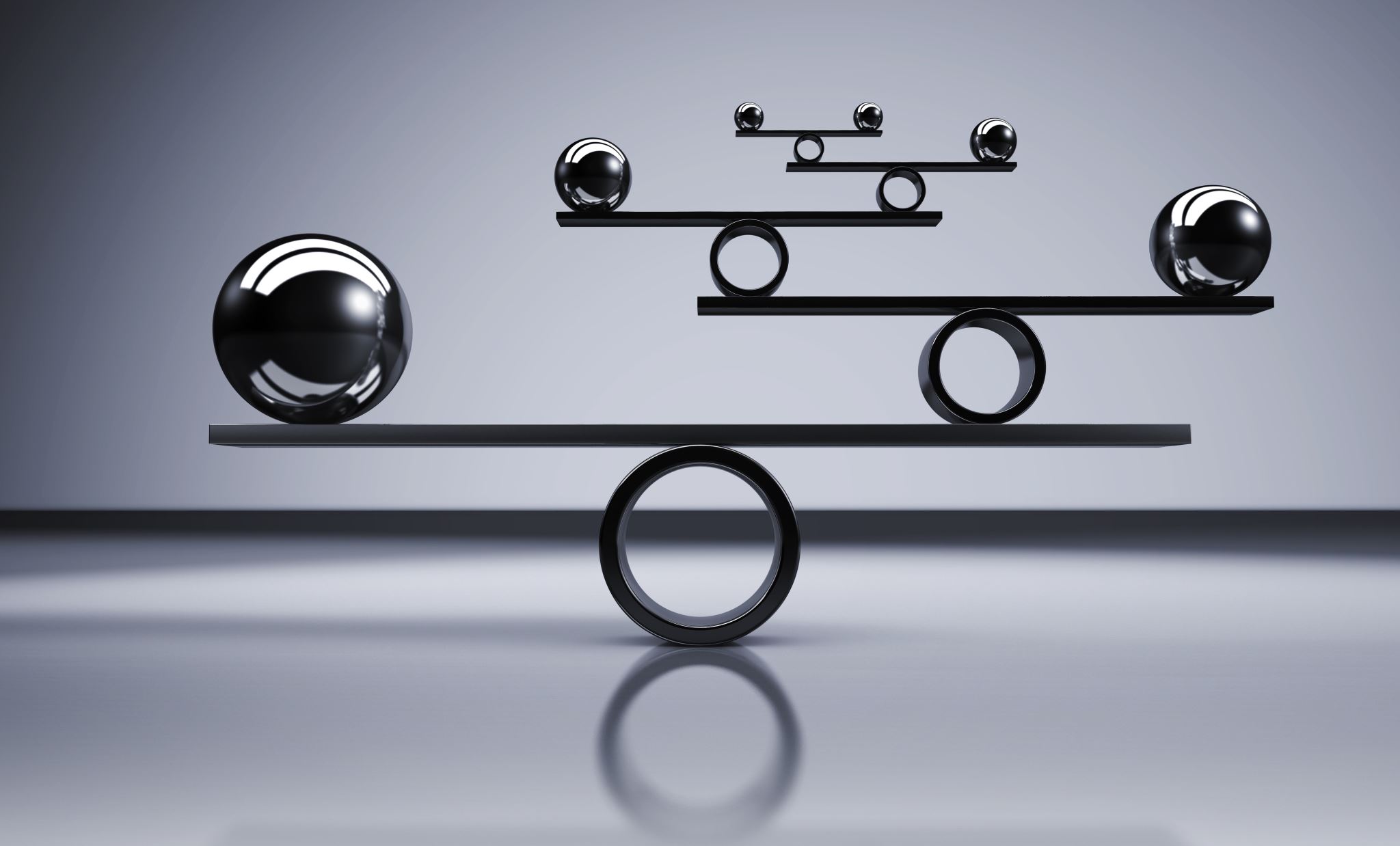 Changement de phase
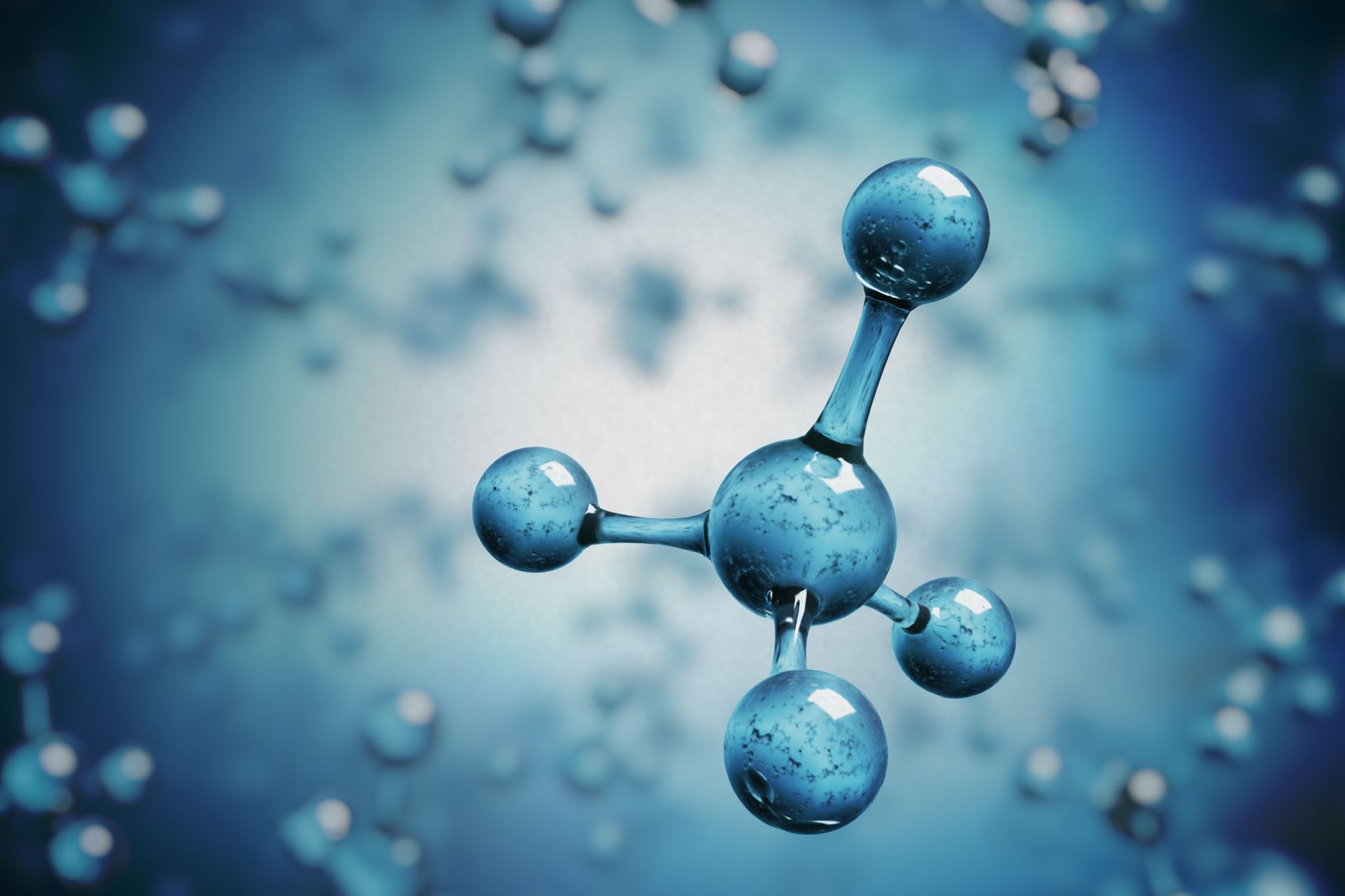 Comment appelle t'on le changement de phase entre liquide a gaz
Évaporation ou vaporisation ou ébulition
Comment ce nomme le changement de phase entre solide a liquide
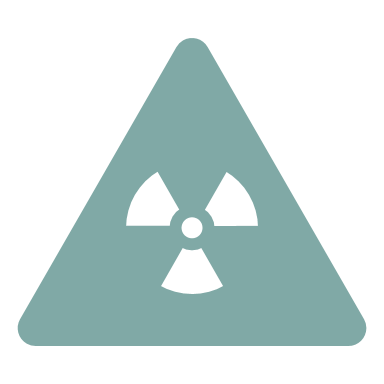 Fusion
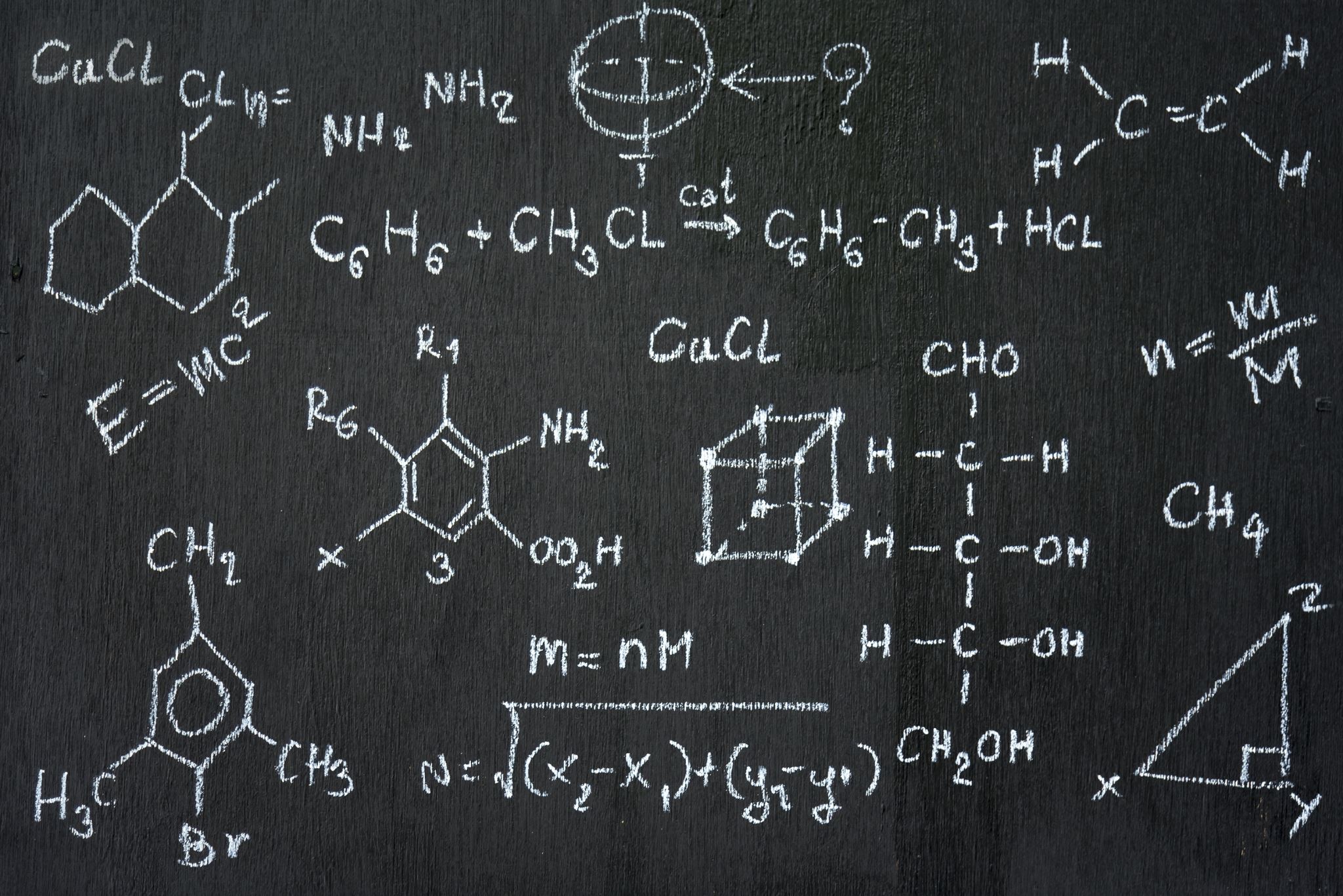 Qu'elle est le nom du changement de phase entre gazeu a solide
sublimation